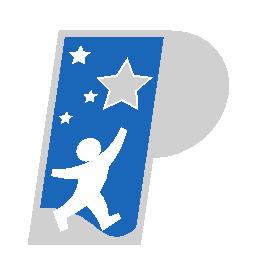 Negotiating Performance Pay – Year 2
The District School Board of Pasco County
Kevin Shibley, Esq., Assistant Superintendent for Administration
Betsy Kuhn, Esq., Director, Office for Employee Relations
Tom Neesham, Esq., Supervisor, Office for Employee Relations
Kathy Scalise, Supervisor, Office for Employee Relations
Pasco in 2012-2013
Instructional Salaries
All instructional employees were paid off of a traditional “step” based salary schedule where years of experience drove the teacher’s salary.

Administrators
All district and school based administrators were paid off of one of thirteen salary ranges, based on the level of his/her position.

School Related Personnel and Confidential Employee Salaries
All SRP and Confidential Employees were paid off of one of a multitude of “step” based salary schedules where years of experience drove their salary.

Other Key Compensation Notes
2012-2013 marked the 5th year where employees did not receive a salary increase based on District budgetary considerations.
Pasco’s Shift in 2013-2014
$9.6 Million Directly to Instructional Salaries
The “Share” Concept
Starting Teacher’s Salary to $37,000 (215 Teachers)
-  1 Year Pasco Continuous Service - $890 (397 Teachers)
-  2 Years Pasco Continuous Service - $1,200 (187 Teachers)
-  3 Years Pasco Continuous Service - $1,510 (367 Teachers)
-  4 Years Pasco Continuous Service - $1,820 (172 Teachers)
-  5+ Years of Pasco Continuous Service - $2,130 (3238 Teachers)
-  27+ Years of Credited Teaching - $2,440 (445 Teachers)

After the application of salary increases, the “step” salary schedule was dissolved and teachers had an individual salary on a range.
Union suggested re-creating a salary schedule.
2014-2015 Raises
An overall salary increase worth $6,409,463.40 for instructional employees, what amounts to an average 3 percent raise to instructional salaries.

School Related Personnel also will receive an overall salary increase of an average 3 percent raise, totaling approximately $1,713,582.50. 

The District will cover a combined $1,436,779 worth of increased Florida Retirement System contributions for all employees. 

The District will cover a combined $1,175,000 for increases to employee health insurance programs for the 2015 calendar year.
2014-2015 Raises
Approx. 3% for SRP increases (as well as Non-bargaining and Administrators)
SRPs will be eligible for a step increase if they earned a year of service 
Instructional raises 
All instructional employees will receive a 1½% raise
Other portion of the raise depends upon whether the teacher opts into the Performance Pay Plan or if he/she stays on the Grandfathered Pay Plan
Annual Contract instructional employees are automatically on the Performance Pay Plan
Continuing Contract or Professional Services Contract instructional employees must relinquish their CC or PSC to opt into the Performance Pay Plan
Raises – Retroactive to July 1
The payment and increases will be provided retroactively to July 1, 2014, for current bargaining unit members and those bargaining unit members who retired after July 1, 2014, but prior to ratification. 

However, such increases will not be provided to bargaining unit members who were employed on or after July 1, 2014, but left the District prior to ratification for any reason other than retirement.
Raises - Instructional
For 2014-2015, in addition to a 1.5% increase to a teacher’s base salary, exclusive of all supplements, instructional employees will receive the salary increase outlined below, depending on whether the instructional employee is on the Grandfathered Pay Plan or Performance Pay Plan. 

Summative evaluations for 2012-2013 will be used to determine if teachers on the Performance Pay Plan are Effective or Highly Effective. 
	
Teachers on the Performance Pay Plan who received a summative Needs Improvement or Unsatisfactory evaluation will receive the 1.5% increase to their base salary but will not be eligible for an additional increase in 2014-2015.

Teachers who are on the Performance Pay Plan who did not receive a summative evaluation for 2012-2013 will receive one half of the grandfathered salary factor increase if they worked sufficient days in 2013-2014 to have met the year of service requirement.
 
	Grandfathered                                                                            $650*
	Performance Pay Plan Effective                                                $682.50*
	Performance Pay Plan Highly Effective                                     $910*
 
      * These are estimates only and will be adjusted based upon final calculations and potential teacher elections and are subject to change.
Raises - Instructional
Differentiated Pay
$250,000 will be provided for non-recurring one-time supplements for teachers who meet the criteria for differentiated pay categories. 
Teachers (GF or PFP) will be eligible for this supplement provided that they are employed in Title One eligible or DDD/F schools or are employed and properly certified in critical shortage subject areas as defined by the District from October 1, 2014 – April 30, 2015. 
For the 2014-2015 school year, Critical Shortage for the purposes of differentiated pay is defined as: PreK ESE, World Languages, ESOL, Secondary Math, Secondary Science, Reading, and Speech Language Pathologists.
Teachers are eligible to receive a supplement meeting the criteria for Title One eligible or DDD/F but not both.
[Speaker Notes: See HREQ comp website]
Performance Pay Opt-Ins
Approximately 22 employees (out of 3,100) opted to relinquish their Professional Services Contracts or Continuing Contracts to opt in to the Performance Pay Plan.
Early Retirement
Effective June 30, 2018, no employee or retiree will be permitted to begin receiving benefits under the Early Retirement Program. 
Any employee or retiree already receiving a benefit will continue to receive any benefit to which he/she is entitled. 
Currently, the District has 246 retirees receiving benefits from the District’s Early Retirement Program.  
Only participants in the FRS Pension Plan are eligible to participate in the District’s Early Retirement Program.
Smoking
Effective July 1, 2016, all school grounds, campuses, property, and all Board vehicles, including golf carts and school buses, whether owned or leased by the Board, shall be tobacco free and free of the use of tobacco at all times. This includes the use of tobacco in motor vehicles with the exception of those moving vehicles entering or exiting the work site(s) – matches Board policy.
Rebuilt or remodeled worksites will be smoke free.
Teacher Planning Time
Teachers will receive 150 minutes of “protected” time for individual planning per week – an increase from the current contractual requirement of 100 minutes.
Elementary, middle, and high school teachers will receive at least one hundred and fifty (150) minutes of planning time each week students are in attendance and the regular class schedule is in effect to plan for their specific classroom activities. At the elementary school level, the one hundred fifty (150) minutes of planning time for teachers to plan for their specific classroom activities shall be implemented before or after the student day in two (2) fifty minute periods and as assigned by the principal.
[Speaker Notes: Kathy’s table for times]
After-Hours Project Work
Before a school or department engages a teacher for project work or training beyond the regular contracted day, they are asked to consult Addendum A-1 and let the teacher know the rate of pay for the work.  
The amounts listed will go into effect upon ratification (Jan. 20) with the exception of the training stipend, which will increase to $15.00 per hour on July 1, 2015.
Instructional Employee Paychecks
Compensation task force to be created to survey instructional staff, to discuss considerations regarding and to select one of the following options: 
twenty (20) paychecks to be paid during the ten month teacher work year with five (5) checks paid on the last teacher work day and one (1) check two weeks later or 
twenty-six (26) equal paychecks to be paid every two weeks year round, including the summer months.
Compensation Task Force
Compensation task force will also review and discuss other issues related to instructional employee compensation, including:
Compensation for Student Services positions, including School Psychologists, SLPs, Nurses, e.g.
Compensation for teachers who cover classes during planning time (secondary) or take additional students into their classes when classes are split (elementary)
Any Questions?
Kevin Shibley – kshibley@pasco.k12.fl.us
Betsy Kuhn – ekuhn@pasco.k12.fl.us
Tom Neesham – tneesham@pasco.k12.fl.us
Kathy Scalise – kscalise@pasco.k12.fl.us